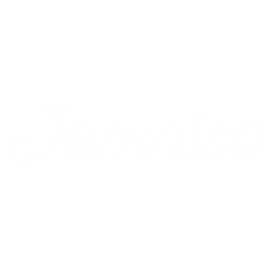 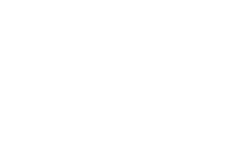 Tražiš studentski posao koji može postati karijera?
Odlično jer tražimo studenta u Sektoru logistike u Jamnici plus i želimo te upoznati!
Ponosni smo nositelj dugogodišnje tradicije i moderan prvak              u proizvodnji mineralnih voda i sokova te djelujemo unutar      Grupe pića u Hrvatskoj, BiH, Srbiji, Mađarskoj i Sloveniji.
Gradimo snažne brendove, kao i snažne zaposlenike, i zato naš uspjeh dolazi upravo od naših ljudi. Držimo se zajedno i jedni drugima vjerujemo. Otvoreni smo, iskreni i direktni. Težimo izvrsnosti, nikada ne prihvaćamo osrednjost. Izazivamo status quo i volimo promjene, ali i učimo iz neuspjeha. Na svaku situaciju gledamo kao na priliku za osobni rast. I tako nastaju naši vrhunski proizvodi, a mi nastavljamo biti dokazano najbolji u regiji.
Okusi kako je biti dio našeg tima i uključi se u proces odabira za radno mjesto…
Student u Sektoru logistike
(ž/m)
ZAGREB
ŠTO ĆEŠ RADITI?
raspoređivati prijevozne resurse koji su potrebni da se naši proizvodi otpreme u prodajne centre i kod kupaca
svakodnevno pratiti i optimizirati proces utovara i istovara robe na skladištima
kontrolirati i spajati fakture s cijenama i količinama iz narudžbe te provoditi prodajne naloge i fakturiranje
izrađivati i unositi fakture za obavljene logisitičke usluge i nabavljene proizvode
uključivati se u zadatke/ projekte iz ostalih dijelova Sektora logistike ovisno o tvojoj motivaciji i potrebi posla
ZAŠTO ODABRATI NAS?
jer ćeš imati priliku učiti od logističkih stručnjaka i upoznati ovu i ostale funkcije unutar kompanije, te ako želiš i dokažeš se, nastaviti karijeru u našoj kompaniji i nakon završetka fakulteta
vodeći smo proizvođač i distributer mineralnih voda i bezalkoholnih napitaka na tržištu regije
svi naši novi zaposlenici sudjeluju u strukturiranom programu uvođenja u posao
pratimo radni učinak naših zaposlenika i pružamo im podršku u daljnjem razvoju
potičemo svakodnevno učenje naših zaposlenika kroz razne razvojne aktivnosti te interne i eksterne edukacije
ako nastaviš raditi kod nas i nakon studija, imat ćeš pravo na mnogobrojne novčane pogodnosti, od božićnice, uskrsnice, darova za djecu do regresa; redovite sistematske preglede i dodatno zdravstveno osiguranje te široku ponudu rekreacijskih aktivnosti kroz korištenje kartice Multisport
ŠTO OD TEBE OČEKUJEMO?
da imaš vremena raditi puno radno vrijeme od ponedjeljka do petka
da imaš motivacije za daljnji razvoj u nekom području iz domene Logistike
pozitivan stav i ustrajnost u ispunjavanju ciljeva
proaktivnost u rješavanju problema i pronalaženju najboljeg načina rada
želja za učenjem i upoznavanjem poslovnih procesa
spremnost na suradnju s različitim sudionicima procesa
poznavanje MS Office alata (naglasak na Excel)
vozačku dozvolu B kategorije
znanje engleskog jezika
Prijavi se najkasnije do  28.3.2022.  na link https://jamnicaplus.talentlyft.com/o/rMfagN